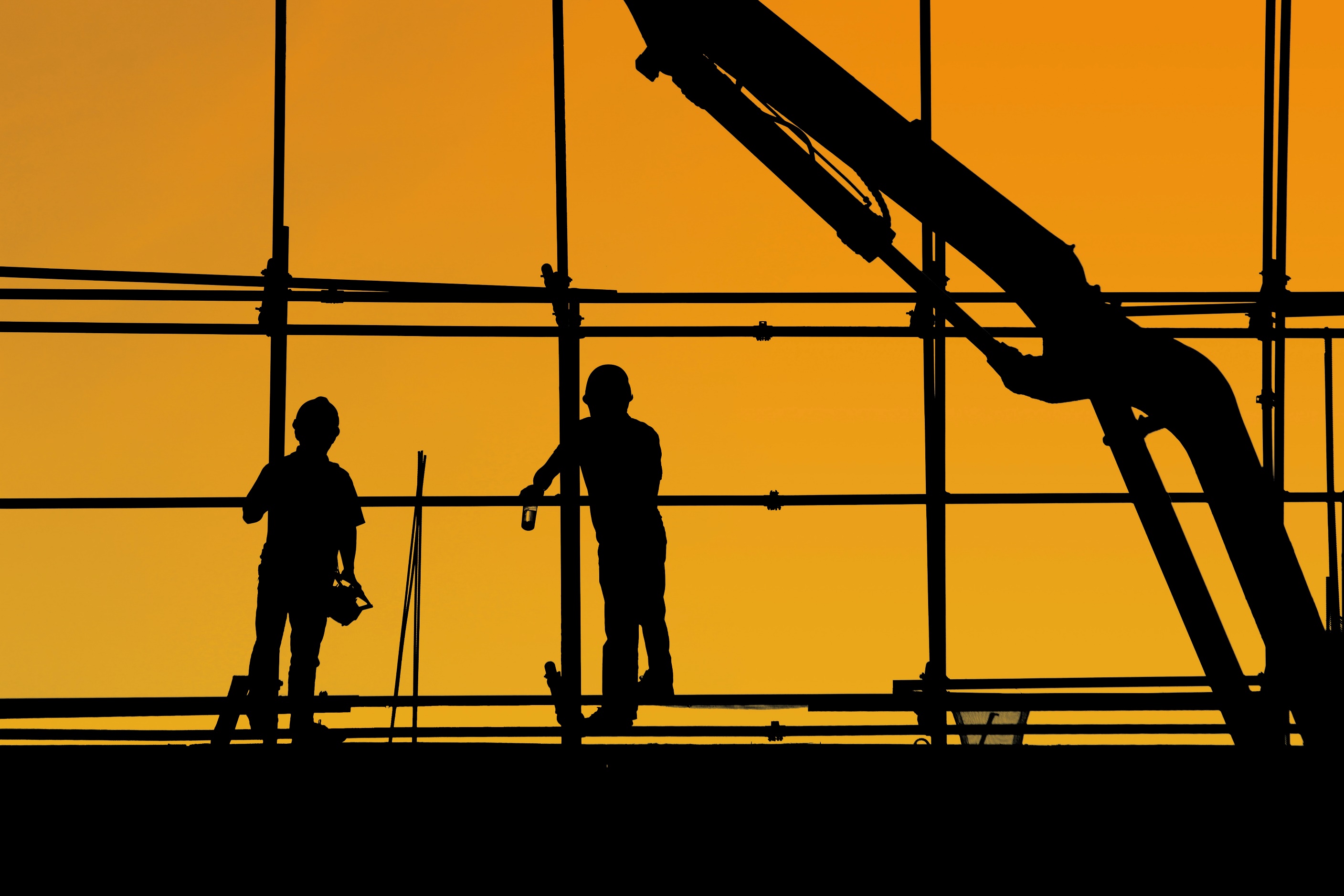 Tilaajavastuulaki käytännössä

21.5.2021
@MikkoVanninen
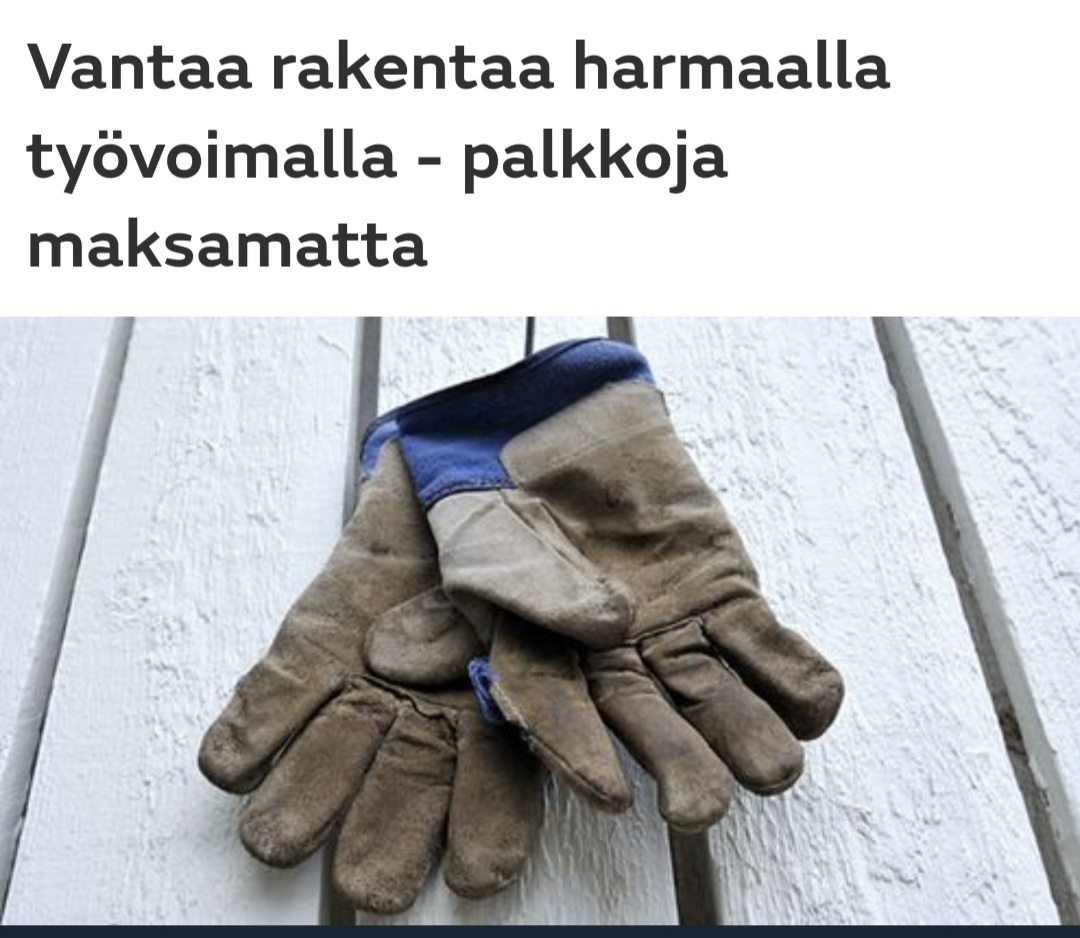 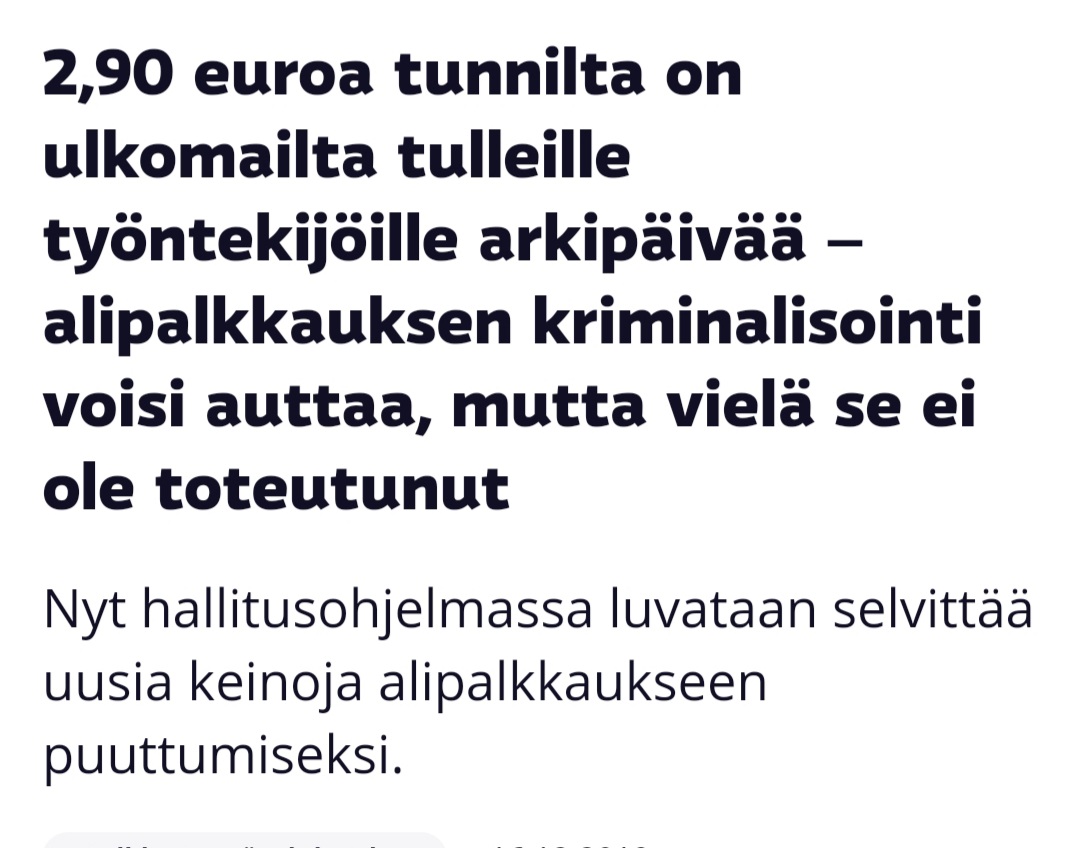 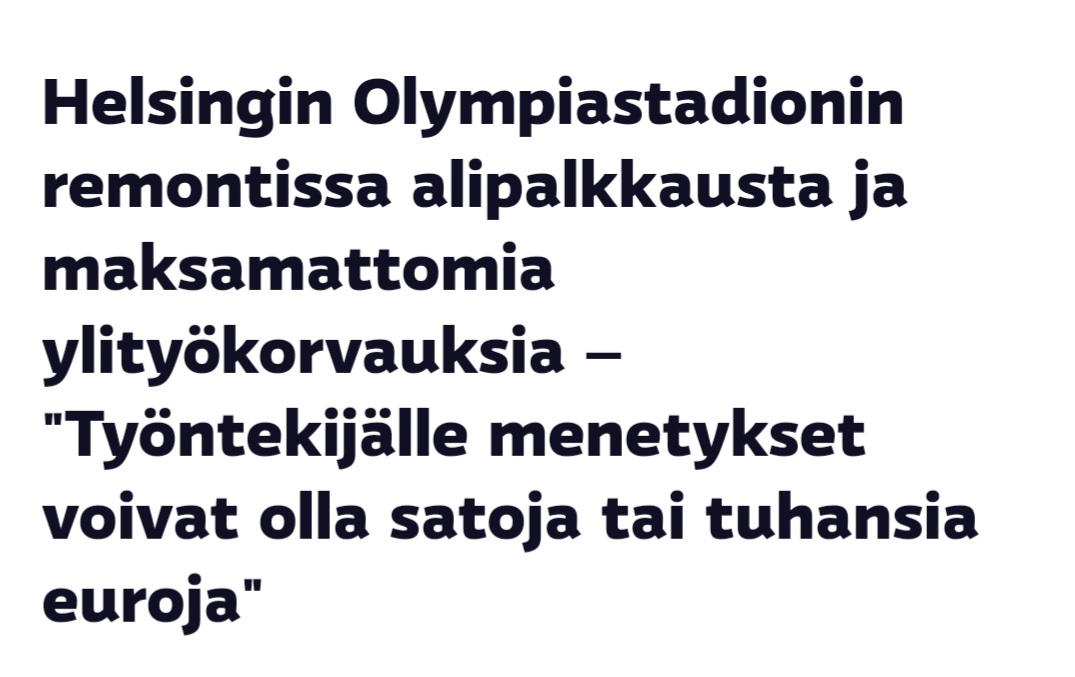 2
20.5.2021
Tilaajavastuulaki
Tilaajavastuulakia valvoo koko Suomen osalta Etelä-Suomen aluehallintoviraston työsuojelun vastuualue
Tilaajavastuulaki on ennen kaikkea tilaajille työkalu, jolla varmistetaan sopimuskumppaneiden velvoitteidenhoito ja samalla ennalta ehkäistään harmaata taloutta
Koskee Suomessa tehtäviä töitä – rakennusalalla sovelletaan lähes aina
3
20.5.2021
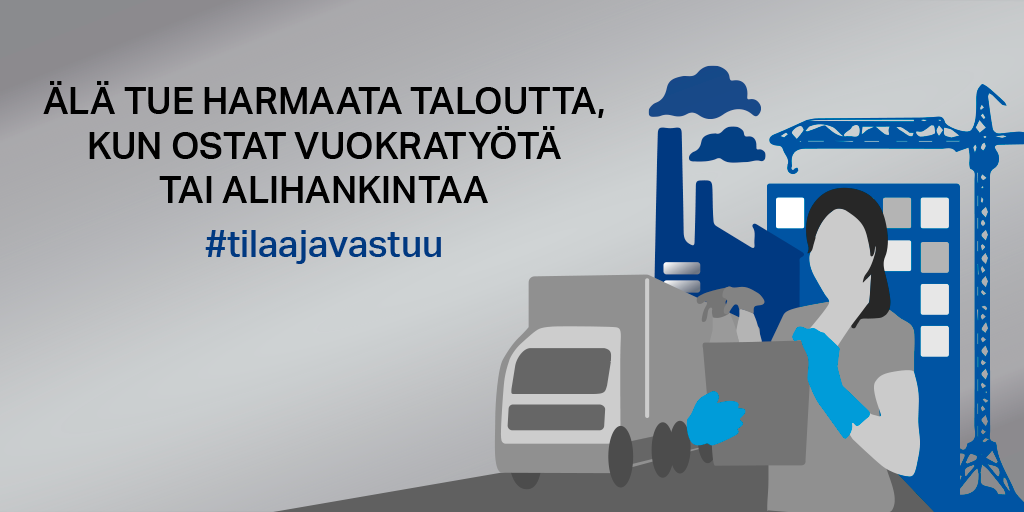 4
20.5.2021
Tilaajan selvitysvelvollisuus (5 § ja 5 a §)
Ennen kuin tilaaja tekee sopimuksen vuokratyönkäyttöä tai alihankintaan perustuvaa työtä koskien, tilaajan on hankittava omilta sopimuskumppaneiltaan: 
selvitys verorekisterimerkinnöistä
kaupparekisteriote
veronmaksuasioita koskeva todistus
työntekijöiden eläkevakuuttamista koskeva todistus
selvitys sovellettavasta työehtosopimuksesta tai keskeisistä työehdoista
selvitys lakisääteisen työterveyshuollon järjestämisestä Suomessa
todistus tapaturmavakuutuksen ottamisesta (rakentamistoiminnassa)
Muista ulkomaisten sopimuskumppanien erityisvaatimukset!
5
20.5.2021
Hyviä käytäntöjä tilaajille
Huomio sopimushinnoitteluun – halpa hinta voi johtaa työehtojen polkemiseen
Ketjutuskielto sopimuksissa 
Sopimusketjun läpinäkyvyys
tiedä kuka työt tekee ja kenen alihankkijan palveluksessa työntekijät ovat 
perehdytys, veronumerot & henkilötunnisteet rakennusalalla
Sopimusaikainen tietojen tarkistaminen
Selvitysten vaatiminen sopimuksissa sekä purkava ehto, jos näitä ei saada
6
20.5.2021
Tilaajavastuuvalvonnasta
Valvonnan suuntaaminen ilmiölähtöisesti – millä toimialoilla esiintyy erilaisia harmaan talouden ilmiöitä ja millä eri toimialoilla käytetään paljon ulkopuolista työvoimaa (alihankinta ja vuokratyö). 

Viranomaistiedon tehokas hyödyntäminen valvonnan kohdentamisessa ja viranomaisyhteistyön kehittämisessä (yhteistarkastukset ja tiedonvaihto). 

Uudet kohteet - riskikohteet. 

Tiedon kerääminen valvontakentältä tarkempaa analysointia ja jatkokäsittelyä varten. Erilaiset valvontamenetelmät erityisesti ulkomaalaisvalvonnan kanssa. 

Viestintä on iso osa tilaajavastuuvalvontaa ja viestintä suunnitellaan valvonnan suunnittelun yhteydessä.
7
20.5.2021
Työsuojelun vastuualue, ESAVI
Tilaajavastuuvalvonnasta
Valvonnan maantieteellinen kattavuus – valtakunnallinen tiimi (n. 30 tarkastajaa)

Valvonnan tasalaatuisuus ja yhdenmukaisuus

yhteiset linjaukset ja yhteiskäsittelyt tiimissä
hallinnollisten päätösten laaja tiimikäsittely
vertaisarviointitarkastukset
tarkastuskertomusten säännöllinen läpikäynti
asiakaspalaute tarkastuksista kehitteillä
8
20.5.2021
Työsuojelun vastuualue, ESAVI
TOIMIALARIIPPUMATON                                                                                   TOIMIALARIIPPUMATON
Vuokratyö
Ketjuttavat vuokratyöyritykset
Käyttäjäyritykset
Ulkomaiset tilaajat
Muut harkinnan varaiset kohteet
Esim. Alkutuotanto ja Julkishallinto
Analyysikohteet /korkeamman riskin kohteet
Uusi yritys Uusi yritys Uusi Yritys Uusi yritys Uusi yritys Uusi yritys
Yhteistyö  Yhteistyö  Yhteistyö  Yhteistyö  Yheistyö
Valvontakohdepankki Valvontakohdepankki
Viestintä
TOIMIALA                                                                                                                                     TOIMIALA
Teollisuus
Rakentaminen
- 3 alihanketta
- TOL 68
Siivous- ja kiinteistönhuolto
Logistiikka
[Tekijän nimi ja osasto]
Kysyttävää?
Seuraa meitä twitterissä: @tilaajavastuu & @tervettatyota

Valvonnan tuloksista tietoa: https://www.vero.fi/harmaa-talous-rikollisuus/ 

Lisätietoa tilaajavastuulaista löytyy työsuojeluhallinnon verkkosivuilta: 
https://www.tyosuojelu.fi/harmaa-talous/tilaajavastuu
https://www.tyosuojelu.fi/harmaa-talous/tilaajavastuu/sopimus-ulkomaisen-yrityksen-kanssa
10
20.5.2021